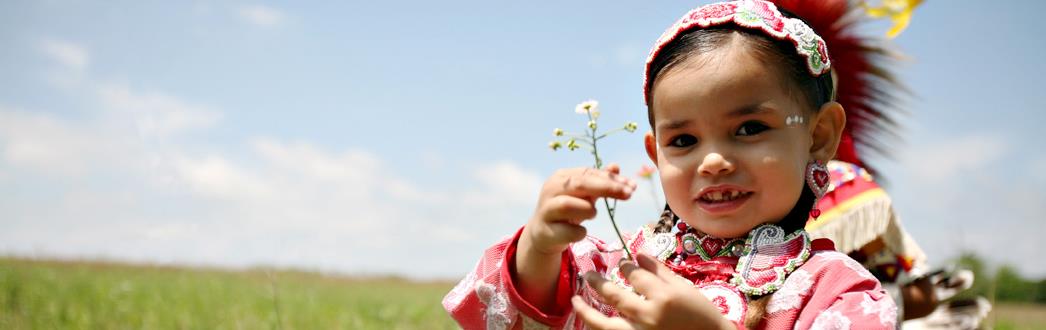 Oral Health of AI/AN Children1-5 Years of age
2018-19 IHS Oral Health SurveyNational, Area and Clinic Level Results
Portland Area 2018-19
1
Survey Methods
Probability sample of tribal and IHS Service Units with a dental clinic and an estimated user population aged 1-5 years of 20 or more 
Dentists, hygienists & therapists screened AI/AN children 1-5 years of age in community-based settings
Medical & well child clinics
Early Head Start, Head Start & other preschool settings
WIC
Kindergarten
Community events
Dental clinic patients were not screened
Portland Area 2018-19
2
Data analysis
Statistical analyses were performed using the complex survey procedures in SAS version 9.4
All analyses accounted for the stratified cluster sampling strategy
Confidence intervals are wide because of cluster sampling design
Sample weights were developed using the 2017 user population estimates to produce population estimates based on selection probabilities
Portland Area 2018-19
3
Number of Sites and Children
Screening goal:
400 children per IHS Area equally divided by age – 80 per age year
Some IHS Areas did not meet the screening goal
73 IHS Service Units participated
43% of the 170 IHS Service Units
NOTE: Some Service Units include multiple tribal programs. A total of 82 IHS/tribal programs participated.
9,275 AI/AN children aged 1-5 years were screened
Represents approximately 7% of the estimated 2017 user population aged 1-5 years (n=135,786)
The majority of the children screened were 3-4 years of age
Portland Area 2018-19
4
Number of Children Screened(Blue Highlighted cells = did not meet goal for age)
Screening goal: 400 children per IHS Area equally divided by age – 80 per age year
Portland Area 2018-19
5
Number of Children screened
Impact of not reaching screening goals
Larger confidence intervals making potential changes in oral health status more difficult to detect
If a particular age year is underrepresented, Area and clinic results may not be reflective of the overall population
Portland Area 2018-19
6
IHS national Results
Portland Area 2018-19
7
Since 2010, ECC has steadily declined nationally, and untreated ECC in AI/AN preschool children has significantly declined.
Key Finding #1
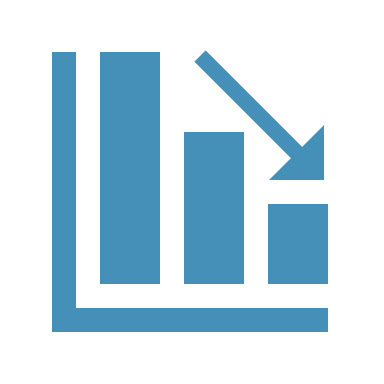 8
Portland Area 2018-19
Finding #1: Since 2010, ECC has steadily declined nationally, and untreated ECC in AI/AN preschool children has significantly declined.
Percentage of 1-5 year old AI/AN children with ECC and untreated decay by survey year
5% Reduction
14% Reduction
Limited to the 53 service units that participated in the 2010, 2014 and 2018-19 IHS oral health surveys
Portland Area 2018-19
9
Finding #1: Since 2010, ECC has steadily declined nationally, and untreated ECC in AI/AN preschool children has significantly declined.
* Fleming E, Afful J. Prevalence of total and untreated dental caries among youth: United States, 2015–2016. NCHS Data Brief, no 307. Hyattsville, MD: National Center for Health Statistics. 2018.
10
Portland Area 2018-19
ECC, however, continues to be a serious health problem for many AI/AN preschool children, despite declining rates.
Key Finding #2
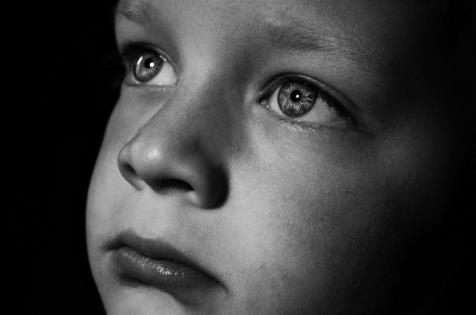 11
Portland Area 2018-19
Finding #2: ECC, however, continues to be a serious health problem for many AI/AN preschool children, despite declining rates.
More than 5 out of every 10 AI/AN children (54%) between 1-5 years of age has ECC.
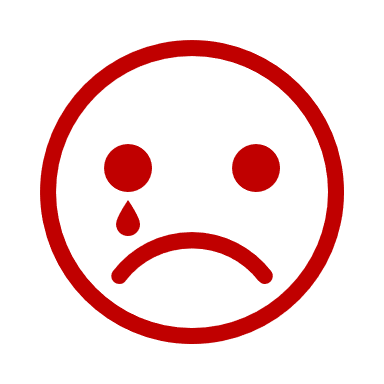 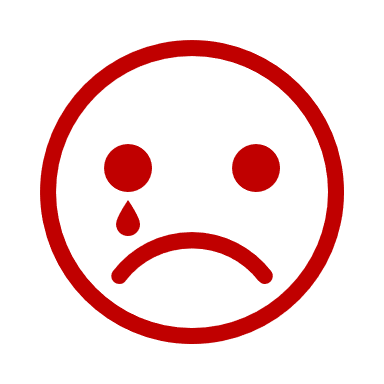 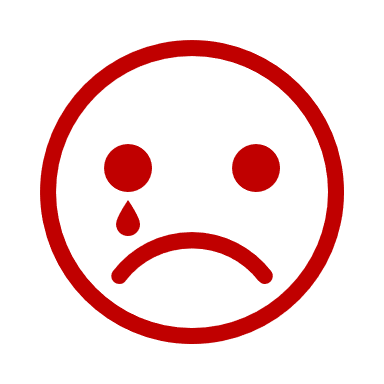 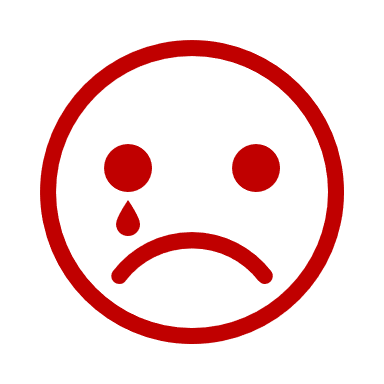 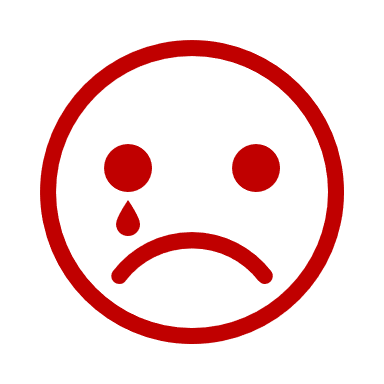 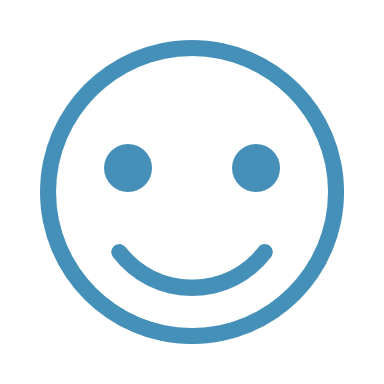 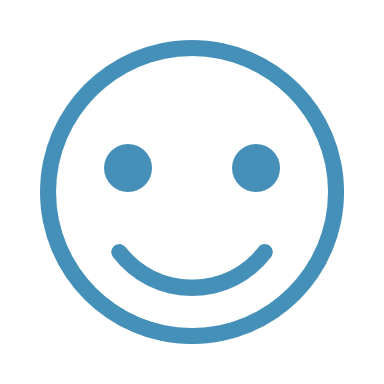 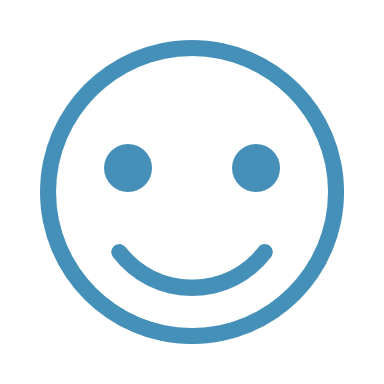 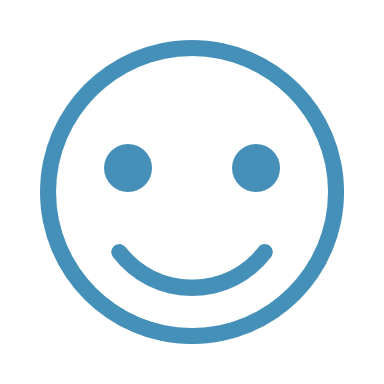 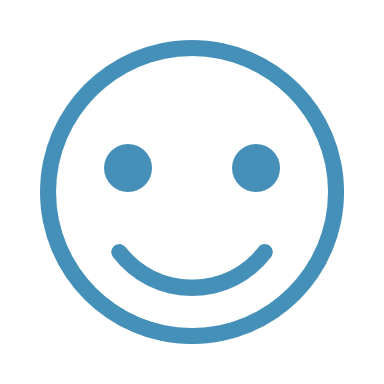 Portland Area 2018-19
12
Finding #2: ECC, however, continues to be a serious health problem for many AI/AN preschool children, despite declining rates.
ECC can cause needless pain, suffering and infection
ECC may affect a child’s ability to eat, communicate and learn
Many children with ECC must be treated in a hospital setting at a cost exceeding $6,000 per child
13
Portland Area 2018-19
Finding #2: ECC, however, continues to be a serious health problem for many AI/AN preschool children, despite declining rates.
Percentage of 3-5 year old children with ECC
AI/AN children are almost 3 times more likely to have ECC than white children.
* Data Source: National Health and Nutrition Examination Survey (NHANES), 2013-14
Portland Area 2018-19
14
Some IHS Areas and programs have had dramatic, statistically significant reductions in the prevalence of early childhood caries.
Key Finding #3
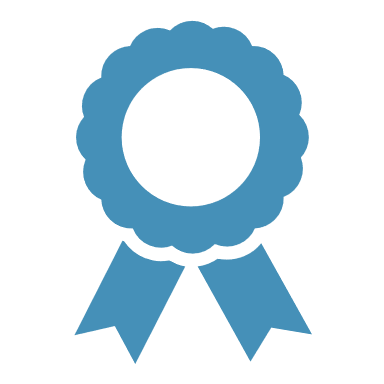 Portland Area 2018-19
15
Finding #3: some IHS Areas and programs have had dramatic, statistically significant reductions in the prevalence of ECC.
Percent of 1-5 year old AI/AN children with ECC for select IHS Areas, 2010 and 2018-19
24% Reduction
24% Reduction
Limited to the 53 service units that participated in the 2010, 2014 and 2018-19 IHS oral health surveys
Portland Area 2018-19
16
Finding #3: some IHS Areas and programs have had dramatic, statistically significant reductions in the prevalence of ECC.
IHS Areas with decreases in the prevalence of ECC
Navajo, Oklahoma City, Phoenix
Statistically significant decrease from 2010 to 2018-19
Albuquerque, Billings, California and Tucson
Decreases are better than national average of 5% but are not statistically significant
IHS Areas with decreases in the prevalence of untreated decay
Albuquerque, Navajo, Oklahoma City
Statistically significant decrease from 2010 to 2018-19
Billings, California, Great Plains, Phoenix, Tucson
Decreases are better than national average of 14% but are not statistically significant
Portland Area 2018-19
17
One out of every six one-year old AI/AN children suffer from early childhood caries.
Key Finding #4
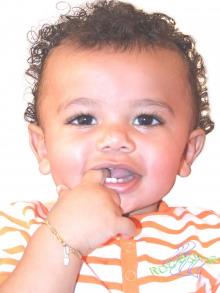 Portland Area 2018-19
18
Finding #4: One out of every six one-year old AI/AN children suffer from ECC.
Percent of AI/AN Children with ECC by Age, 2014
About 16% of 1 year old children have ECC
Portland Area 2018-19
19
Finding #4: One out of every six one-year old AI/AN children suffer from ECC.
For primary prevention the American Academy of Pediatrics* recommends …
Parent/family education on oral health care - eating healthy nutritious foods, limiting sugars, and brushing teeth with a toothpaste containing fluoride
First preventive visit to a dentist within six months of the first tooth erupting and no later than age 1, with preventive check-ups thereafter
A series of topical fluoride applications to children’s teeth and fluoridated public water supplies
Secondary prevention includes the prompt use of non-invasive ECC management techniques such as silver-ion products and interim therapeutic restorations
Both primary and secondary ECC prevention should be a priority and fully integrated into routine medical and dental practice
* American Academy of Pediatrics. How to prevent tooth decay in your baby. https://www.healthychildren.org/English/ages-stages/baby/teething-tooth-care/Pages/How-to-Prevent-Tooth-Decay-in-Your-Baby.aspx. 2015.
Portland Area 2018-19
20
While almost twice the national level, dental sealants on primary molars in AI/AN children may be underutilized.
Key Finding #5
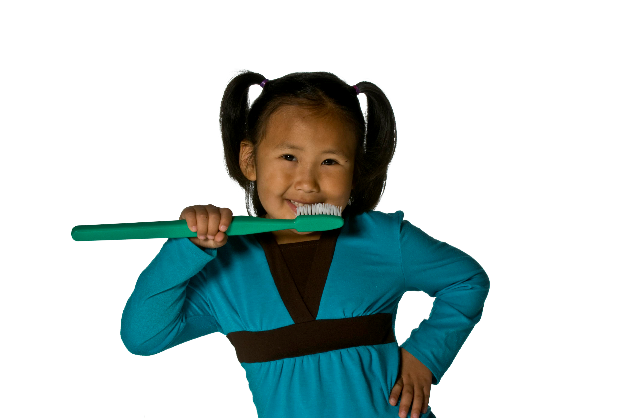 Only 2% of 1-2 year olds and 10% of 3-5 year olds have sealants.
21
Portland Area 2018-19
Finding #5: While almost twice the national level, dental sealants on primary molars in AI/AN children may be underutilized.
Sealants reduce the risk of new decay by 76%*
The American Dental Association and the American Academy of Pediatric Dentistry both recommend the use of sealants in primary (baby) molars*
The IHS Division of Oral Health recommends the use of glass ionomer sealants for partially erupted teeth and pre-cooperative patients
*Wright JT, et al. Evidence-based Clinical Practice Guideline for the Use of Pit-and-Fissure Sealants. American Academy of Pediatric Dentistry, American Dental Association. Pediatr Dent 2016; 38(5):E120-E36
Portland Area 2018-19
22
Implications
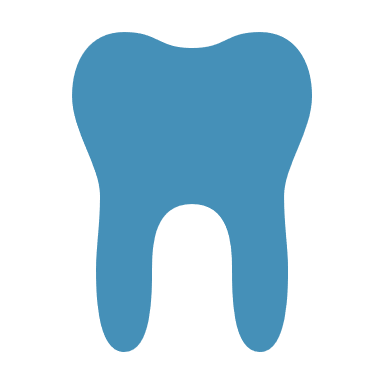 The oral health of some AI/AN preschool children is improving
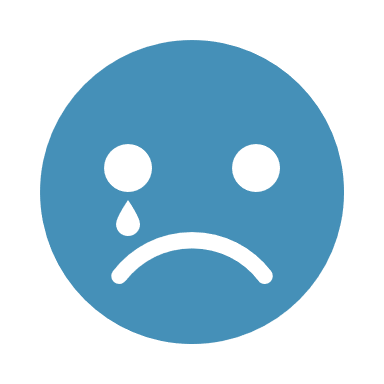 Regardless of these improvements, AI/AN children continue to suffer disproportionately from the burden of oral disease
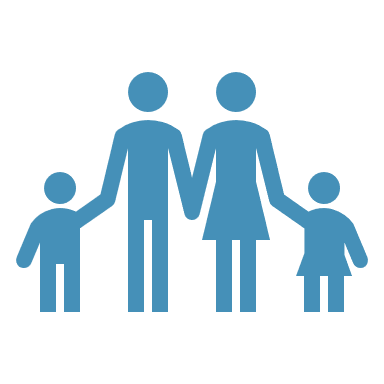 To address this disparity, IHS and tribal programs must continue to…
Engage the individual, family, community, tribal leadership, plus health and social service providers
Ensure that all AI/AN preschool children have access to age appropriate, evidence-based primary prevention strategies along with methods for managing the early stages of disease
Ensure that if primary or secondary prevention fails, children have access to appropriate restorative dental care
Portland Area 2018-19
23
National trend data – 2010 to 2018-19
Information in the following 2 figures is limited to the 53 Service Units that participated in the 2010, 2014 and 2018-19 surveys
Portland Area 2018-19
24
National Trends in decay experience by age, 2010 to 2018-19limited to the 53 Service Units that participated in the 2010, 2014 and 2018-19 surveys
* Statistically significant difference, p<0.05
   Data is from the 53 service units that participated in the 2010, 2014 and 2018-19 surveys
Portland Area 2018-19
25
National Trends in untreated decay by age, 2010 to 2018-19limited to the 53 Service Units that participated in the 2010, 2014 and 2018-19 surveys
* Statistically significant difference, p<0.05
   Data is from the 53 service units that participated in the 2010, 2014 and 2018-19 surveys
Portland Area 2018-19
26
IHS Area Specific results
ADOs are encouraged to redact IHS Area, facility and tribal names if sharing this presentation throughout the area or with outside organizations
Portland Area 2018-19
27
Prevalence of Decay Experience by ihs area, 2018-19Includes all clinics that participated in the 2018-19 survey
Highest
Lowest
Portland Area 2018-19
28
Prevalence of Untreated Decay by ihs Area, 2018-19Includes all clinics that participated in the 2018-19 survey
Highest
Lowest
Portland Area 2018-19
29
Prevalence of dental sealants by ihs Area, 2018-19Includes all clinics that participated in the 2018-19 survey
Highest
Lowest
Portland Area 2018-19
30
Prevalence of Arrested Decay by ihs Area, 2018-19Includes all clinics that participated in the 2018-19 survey
Highest
Lowest
Portland Area 2018-19
31
Mean number of decayed, missing, filled teeth (dmft) by ihs Area, 2018-19Includes all clinics that participated in the 2018-19 survey
Highest
Lowest
Portland Area 2018-19
32
Area Specific trend data – 2010 to 2018-19
Information in the following 3 tables is limited to the 53 Service Units that participated in the 2010, 2014 and 2018-19 surveys
ADOs are encouraged to redact IHS Area, facility and tribal names if sharing this presentation throughout the area or with outside organizations
Portland Area 2018-19
33
Trends in decay experience, 2010 to 2018-19Some ihs areas had a significant reduction in decay experiencelimited to the 53 Service Units that participated in the 2010, 2014 and 2018-19 surveys
* Statistically significant difference, p<0.05
   Data is from the 53 service units that participated in the 2010, 2014 and 2018-19 surveys
   A negative number means that there was an increase between 2010 and 2018-19
Portland Area 2018-19
34
Trends in Untreated decay, 2010 to 2018-19Some ihs areas had a significant reduction in untreated decaylimited to the 53 Service Units that participated in the 2010, 2014 and 2018-19 surveys
* Statistically significant difference, p<0.05
   Data is from the 53 service units that participated in the 2010, 2014 and 2018-19 surveys
   A negative number means that there was an increase between 2010 and 2018-19
Portland Area 2018-19
35
Number of Children screened by survey yearlimited to the 53 Service Units that participated in the 2010, 2014 and 2018-19 surveys
Data is from the 53 service units that participated in the 2010, 2014 and 2018-19 surveys
Portland Area 2018-19
36
Results – Portland Area Clinics
warning: Clinic differences may be due to differences in the age distribution of children screened or small sample sizes
ADOs are encouraged to redact IHS Area, facility and tribal names if sharing this presentation throughout the area or with outside organizations
Portland Area 2018-19
37
Portland Area ClinicsNumber of Children Screened
Portland Area 2018-19
38
Portland Area ClinicsOral Health Status OF Children Screened
Warning: Clinic differences may be due to differences in the age distribution of children screened or small sample sizes.
Portland Area 2018-19
39
Additional Data Tables
2018-19 IHS Oral Health Survey of AI/AN Children 1-5 Years of Age
Portland Area 2018-19
40
Percent of AI/AN Children with Decay Experience, Untreated Decay, Arrested Decay, Sealants and need for dental care by Age, 2018-19
* Information on treatment urgency was missing for 96 children
Portland Area 2018-19
41
Mean number of decayed, Arrested, missing and filled teeth (dmft) and mean percent of erupted teeth with decay experience among AI/AN children by age, 2018-19
* Percent of erupted primary teeth with decay experience. One 1-year old child did not have any teeth and is excluded.
Portland Area 2018-19
42
Percent of AI/AN children 1-5 Years with decay experience, untreated decay and arrested decay by IHS Area, 2018-19
Portland Area 2018-19
43
Percent of AI/AN children 1-5 Years needing dental care by IHS Area, 2018-19
* Information on treatment urgency was missing for 96 children
Portland Area 2018-19
44
Mean number of decayed, Arrested, missing or filled teeth (dmft) and mean percent of erupted teeth with decay experience among AI/AN children 1-5 Years by IHS Area, 2018-19
Portland Area 2018-19
45
Percent of AI/AN children 1-5 Years with Dental sealants on primary molars by IHS Area, 2018-19
Portland Area 2018-19
46